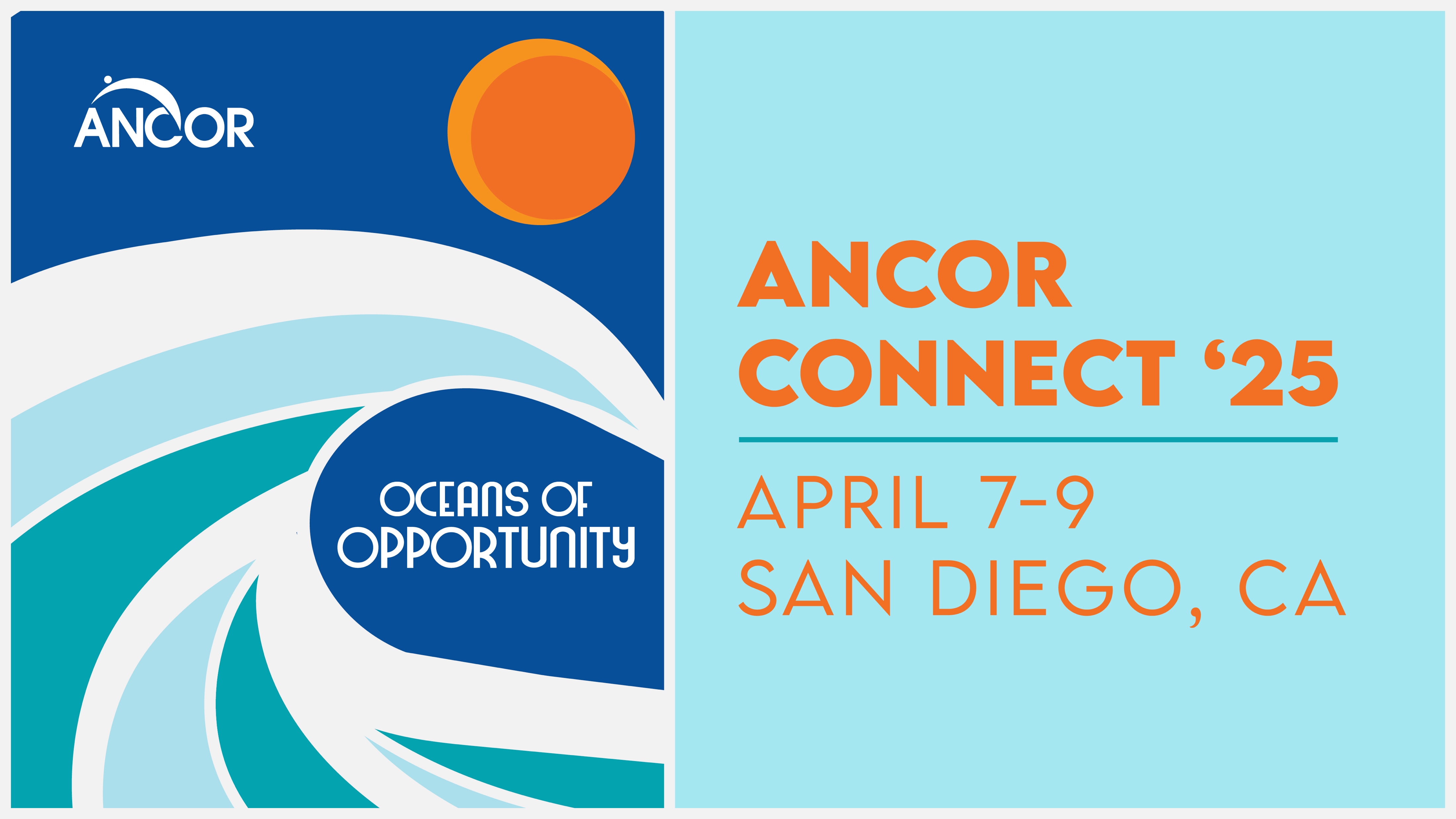 #ANCORConnect25
#ANCORConnect25
Session Title
Speakers
Name, Company
Name, Company
Name, Company
Name, Company
Name, Company
#ANCORConnect25
Slide Title
Bullets
Bullets
Bullets
Bullets
#ANCORConnect25
Slide Title
Lorem Ipsum is simply dummy text of the printing and typesetting industry. Lorem Ipsum has been the industry's standard dummy text ever since the 1500s, when an unknown printer took a galley of type and scrambled it to make a type specimen book.
#ANCORConnect25
Slide Title
#ANCORConnect25
Slide Title
Lorem Ipsum is simply dummy text of the printing and typesetting industry. Lorem Ipsum has been the industry's standard dummy text ever since the 1500s, when an unknown printer took a galley of type and scrambled it to make a type specimen book.